Your Action Plan(AP)
Plan your work;
			work your plan.
Definition:
A written document stating as specifically as possible all aspects of your Partnership Development (PD) process.
Process
Format chosen by staff in PD

To be submitted in two-month increments 

Submit before the end of the previous two months

Dec-Jan AP due Monday, Nov 27
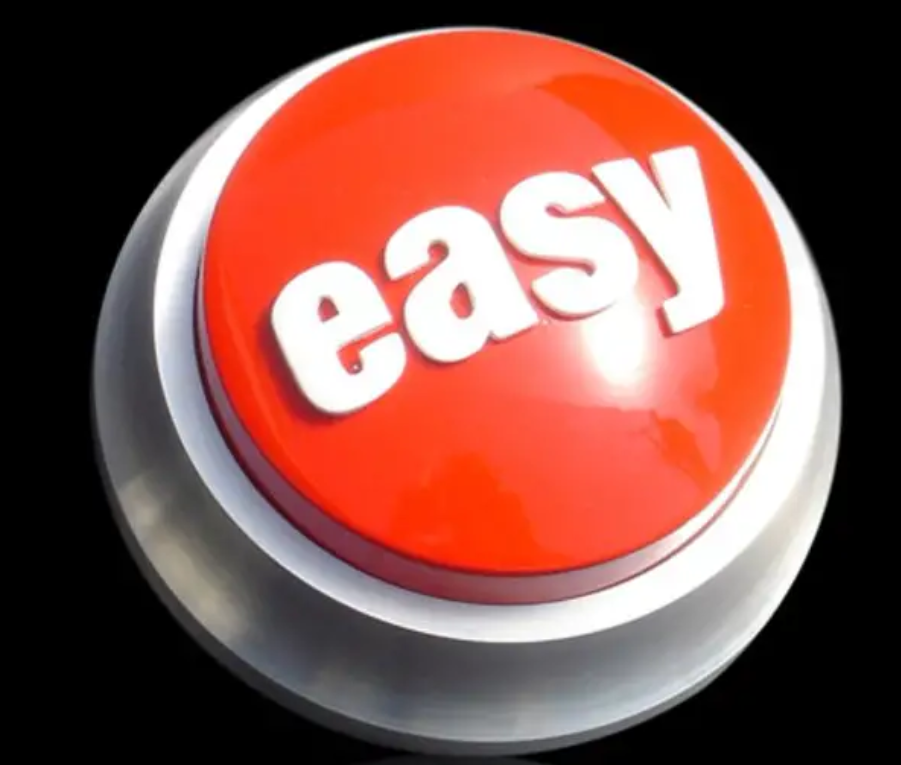 Your ‘Easy Button’
A comprehensive AP makes reporting easier.
Keep in mind…
Your AP is a fluid document and must be updated regularly. Regular AP updates should be included in your Action Plan.
What else to include:
Dedicated prayer times
Solo
Family
Prayer team
What to include:
First Thing Monday (FTM) reports and PD Coach contacts
What to include:
Accountability Partner meetings
What to include:
Contacts with potential supporters
Face-to-face ‘ask’ meetings
Follow-up contacts
Thank-you notes
Birthdays, anniversaries, etc.
What to include:
Regular AP updates
Regular Personal Contact List (PCL) updates
Regular ministry updates (i.e., newsletters)
Special appeals (e.g., year-end)
Speaking engagements
What to include:
PD travel plans
What to include:
Holiday breaks
Vacation times